Research Data Management & DH for the Humanities and Social Sciences @ SU
Jeff Love, Stockholm University Library
jeff.love@su.se
15 May 2018
[Speaker Notes: Background image: the3cats https://pixabay.com/en/oil-in-water-oil-eye-liquid-1438365/. CC0 license.]
Research Data Management @ SU
Who we are:

Sabina Anderberg
Joakim Philipson
Jeff Love

http://su.se/biblioteket/publicera/forskningsdata 

opendata@su.se
Open Science Open AccessOpen Data Open Learning
Open Science Open AccessOpen Data Open Learning
Vienna Principles for Scholarly Communication (Kraker, P., Dörler, D., Ferus, A., Gutounig, R., Heigl, F., Kaier, C., … Wandl-Vogt, E. (2016, June 15). The Vienna Principles: A Vision for Scholarly Communication in the 21st Century. Zenodo. http://doi.org/10.5281/zenodo.55597)




FAIR (Findable, Accessible, Interoperable, Re-usable) Data Principles  (https://www.force11.org/group/fairgroup/fairprinciples)
The Data Lifecycle (DCC Model)
[Speaker Notes: Image from the DCC Data Curation Lifecycle Model: http://www.dcc.ac.uk/resources/curation-lifecycle-model]
RDM @ SU
In Progress
Data planning (e.g. for project/grant applications)
Data publishing
Legal and ethical questions
Teaching good data management practice

Future Plans?
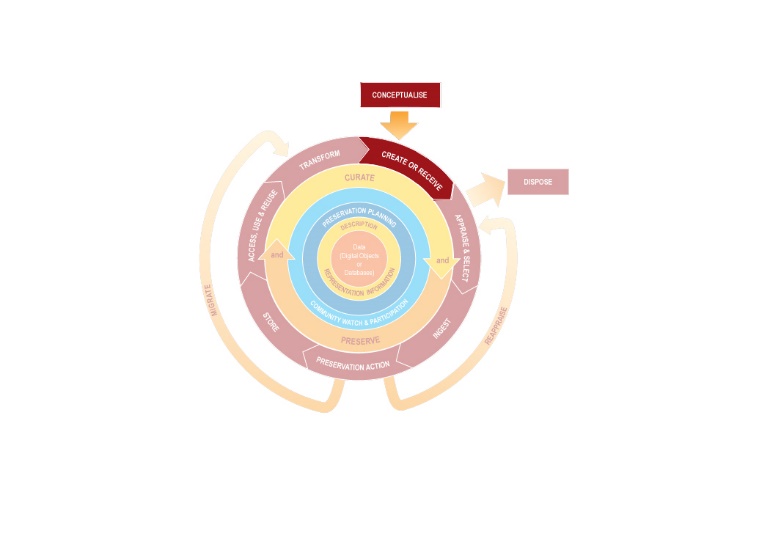 Data planning (Data Management Plans, conventions and standards)
Data Management Plans
https://snd.gu.se/sv/datahantering/datahanteringsplan/att-skriva-datahanteringsplan/checklista-datahanteringsplan
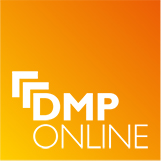 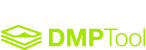 https://dmponline.dcc.ac.uk/
[Speaker Notes: Images: SND image from the SND homepage: https://snd.gu.se/sv
DMP online: https://dmponline.dcc.ac.uk/]
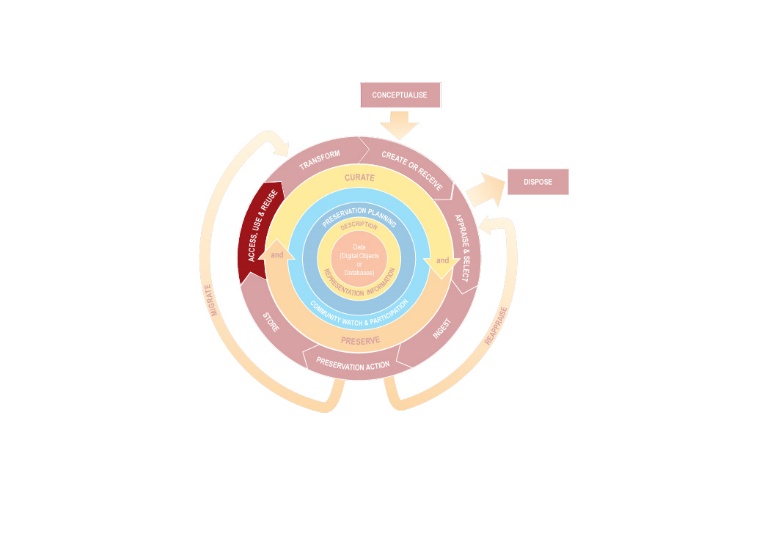 Data publishing: repositories, DOIs, citations
Data Publishing Platforms
General Repositories
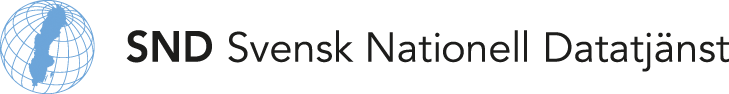 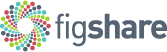 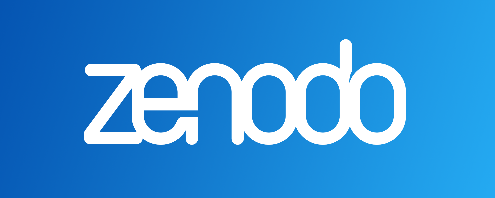 Discipline-Specific Repositories
https://su.figshare.com/ 
https://zenodo.org/ 
https://snd.gu.se/sv
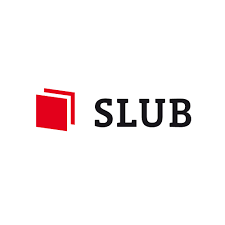 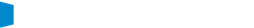 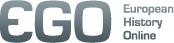 https://www.opencontext.org/ 
https://www.slub-dresden.de/open-science/open-dataforschungsdaten/forschungsdaten/ 
http://ieg-ego.eu/
[Speaker Notes: Images: Figshare: https://figshare.com/
Zenodo: about.zenodo.org
SND: as above
SLUB Dresden: https://www.slub-dresden.de/en/collections/
Open Context: https://www.opencontext.org/
EGO: http://ieg-ego.eu/ 

Mention some more repositories from: https://www.re3data.org]
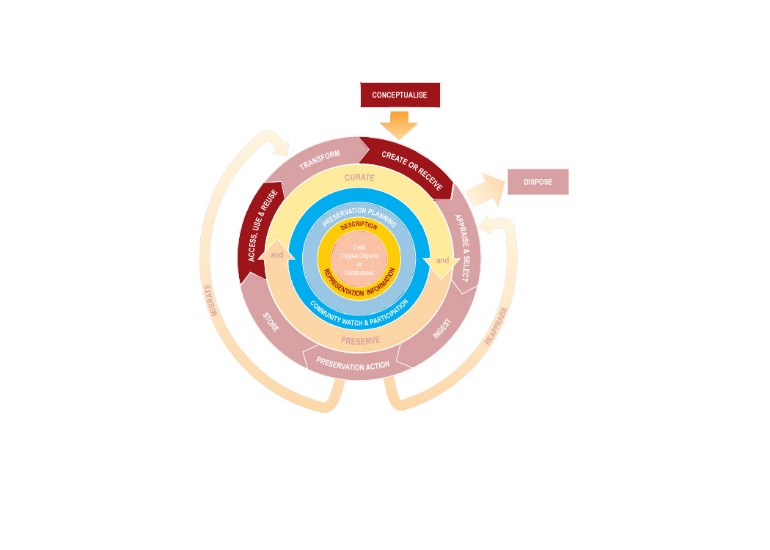 Legal & Ethics Advice: sensitive data, licensing, copyright
Attribution (by)
All CC licenses require that others who use your work in any way must give you credit the way you request, but not in a way that suggests you endorse them or their use. If they want to use your work without giving you credit or for endorsement purposes, they must get your permission first.
   ShareAlike (sa)
You let others copy, distribute, display, perform, and modify your work, as long as they distribute any modified work on the same terms. If they want to distribute modified works under other terms, they must get your permission first.
   NonCommercial (nc)
You let others copy, distribute, display, perform, and (unless you have chosen NoDerivatives) modify and use your work for any purpose other than commercially unless they get your permission first.
   NoDerivatives (nd)
You let others copy, distribute, display and perform only original copies of your work. If they want to modify your work, they must get your permission first.
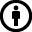 Creative Commons Licenses
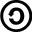 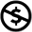 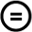 https://creativecommons.org/share-your-work/licensing-types-examples/
Digital Humanities @ SU
Digital Humanvetenskap: http://dhv.dsv.su.se/ (Upcoming workshop on ‘digital humanvetenskap och historievetenskap’)

Digitization lab @ SUB: https://www.su.se/english/library/research-support/digitalisation 

Research Infrastructures (DARIAH, RDA, LIBER DH WG)
Current Activities
‘Open Science Champions’: https://www.su.se/biblioteket/forskarst%C3%B6d/forskningsdata/open-science-champion 

Institutional Contacts

Pilot Course Seminars (PhD) (example: https://zenodo.org/record/1200551#.WvlTrqJv9N0) 

SU-RDM Git-Hub: https://github.com/StockholmUniversityLibrary
Future Plans?
Webspace & Blogs
‘Prata Data’ 
Storage Solutions (beyond Box, ProjectPlace)
 Researcher involvement! (Why choose certain repositories? PhD training? Citizen science?)
opendata@su.se

http://su.se/biblioteket/publicera/forskningsdata
http://su.se/english/library/publish/research-data